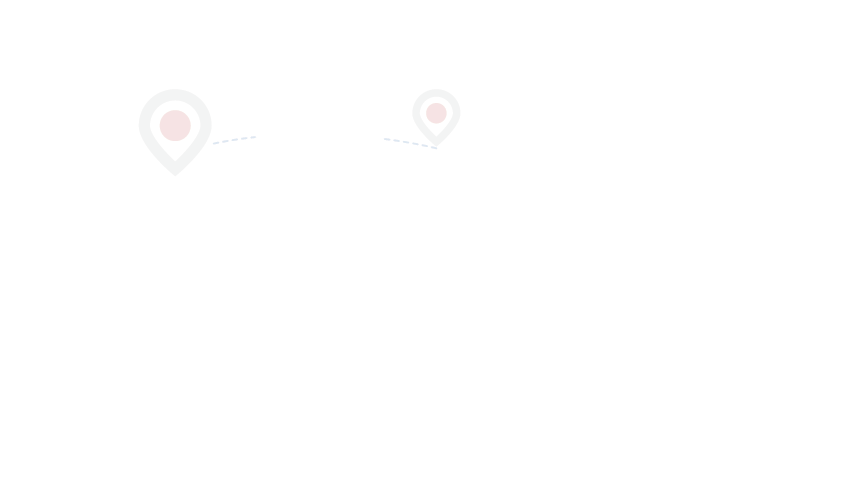 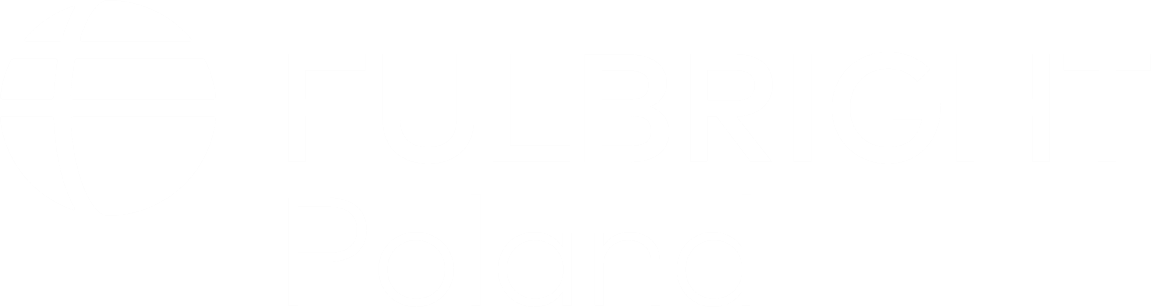 FULBRIGHT SLAVIC AWARD 
Co warto wiedzieć?
Justyna Maziarska-Lesisz – Koordynator Programu
adres e-mail: justyna.maziarska@fulbright.edu.pl
Polsko-Amerykańska Komisja Fulbrighta
KRYTERIA FORMALNE
FULBRIGHT SLAVIC
AWARD
2020-21
Co najmniej stopień naukowy doktora

Pracownik naukowy/dydaktyczny w polskiej uczelni, instytucji badawczej

Gotowość do wyjazdu na 3-4 miesiące

Polskie obywatelstwo (brak amerykańskiego obywatelstwa)

Znajomość angielskiego co najmniej na poziomie B2

Kandydat spełnia wymogi formalne wizy J-1

Kandydat nie przebywa w USA w czasie składania wniosku o stypendium, a jego całkowity pobyt w USA w ciągu ostatnich 6 lat poprzedzających złożenie aplikacji jest krótszy niż 5 lat.
FULBRIGHT SPECIALIST 
2020
fulbright.edu.pl/specialist
fulbright.edu.pl/slavic
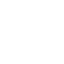 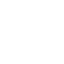 12 listopada 2019 r.
6 listopada 2019 – 10 stycznia 2020
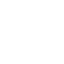 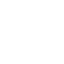 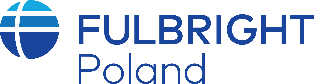 [Speaker Notes: You can use your own experiences to talk about what Fulbright Program means to you.]
O STYPENDIUM…
FULBRIGHT SLAVIC
AWARD
2020-21
Tematyka: kultura, historia Polski lub Europy Środkowo-Wschodniej; relacje Polski z Unią Europejską z perspektywy stosunków międzynarodowych, ekonomii, polityki, tożsamości i historii; studia genderowe; studia nad diasporą itp.
Lokalizacja i czas trwania:
      - University of Illinois, Chicago:         4  miesiące, początek: styczeń 2021, 2 kursy (wykład z        dyskusją dla studentów początkujących i seminarium dla grupy        zaawansowanej);

      - University of Washington, Seattle:         3 miesiące, początek: marzec 2021, 1 kurs (zajęcia 2-godzinne         dwa razy w tygodniu);

      - The Ohio State University, Columbus:         4 miesiące, początek: styczeń 2021, 1 kurs (zajęcia 2-godzinne           dwa razy w tygodniu)
FULBRIGHT SPECIALIST 
2020
fulbright.edu.pl/specialist
fulbright.edu.pl/slavic
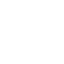 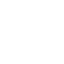 12 listopada 2019 r.
6 listopada 2019 – 10 stycznia 2020
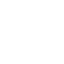 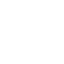 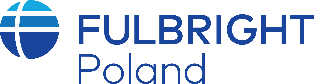 [Speaker Notes: You can use your own experiences to talk about what Fulbright Program means to you.]
SKŁADANIE APLIKACJI:
FULBRIGHT SLAVIC
AWARD
2020-21
Termin: do 10 stycznia 2020

Aplikacja składana jest online

Wymagane dokumenty (załączane do aplikacji):
        - Project statement;
        - Sylabus(y);        - Curriculum Vitae;        - 3 Listy rekomendacyjne;
        - Certyfikat potwierdzający znajomość jęz. angielskiego;
        - Zaświadczenie o zatrudnieniu.
FULBRIGHT SPECIALIST 
2020
fulbright.edu.pl/specialist
fulbright.edu.pl/slavic
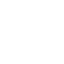 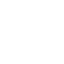 12 listopada 2019 r.
6 listopada 2019 – 10 stycznia 2020
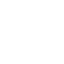 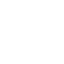 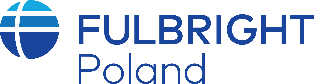 [Speaker Notes: You can use your own experiences to talk about what Fulbright Program means to you.]
Harmonogram
6 listopada 2019 – 10 stycznia 2020Nabór wniosków na wyjazd w roku akademickim 2020-21.

26-27 lutego 2020Rozmowy z wybranymi kandydatami przeprowadzone przez Komisję Selekcyjną.

Marzec 2020Zatwierdzenie osób nominowanych do stypendium przez Radę Polsko-Amerykańskiej Komisji Fulbrighta oraz Foreign Fulbright Scholarship Board.

17 kwietnia 2020Spotkanie informacyjne, tzw. pre-departure orientation dla stypendystów w Warszawie.

Styczeń 2021 (Chicago, Columbus) / Marzec 2021 (Seattle)Wylot do USA.
FULBRIGHT SLAVIC
AWARD
2020-21
FULBRIGHT SPECIALIST 
2020
fulbright.edu.pl/specialist
fulbright.edu.pl/slavic
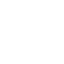 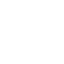 12 listopada 2019 r.
6 listopada 2019 – 10 stycznia 2020
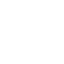 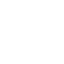 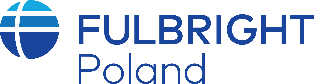 [Speaker Notes: You can use your own experiences to talk about what Fulbright Program means to you.]
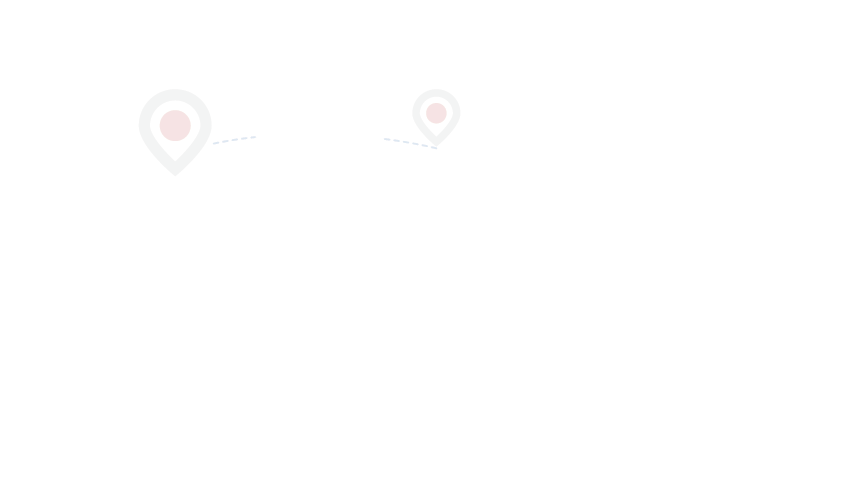 BĄDŹMY W KONTAKCIE!
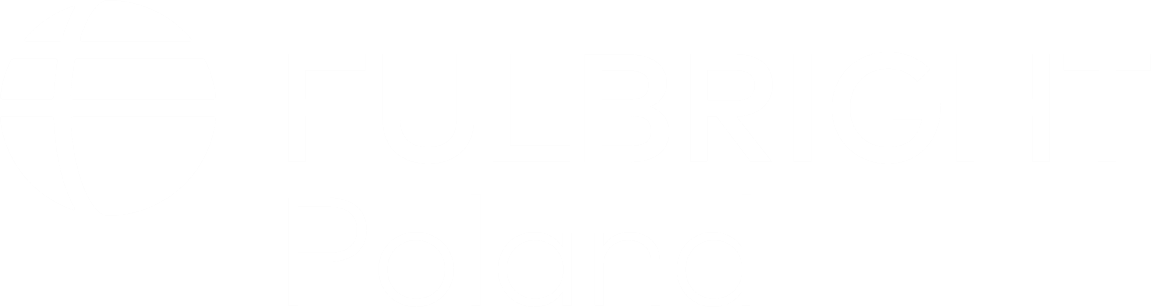 Polsko-Amerykańska Komisja Fulbrighta
ul. K.I. Gałczyńskiego 4
00-362 Warszawa
Koordynator Programu Fulbright Slavic Award
justyna.maziarska@fulbright.edu.pl
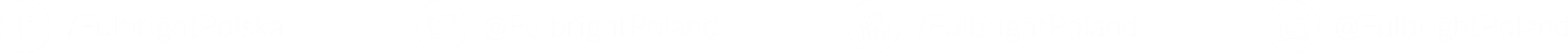